Makers van een gezonde leefomgeving
Zero Emissie: De ambitie van Heijmans
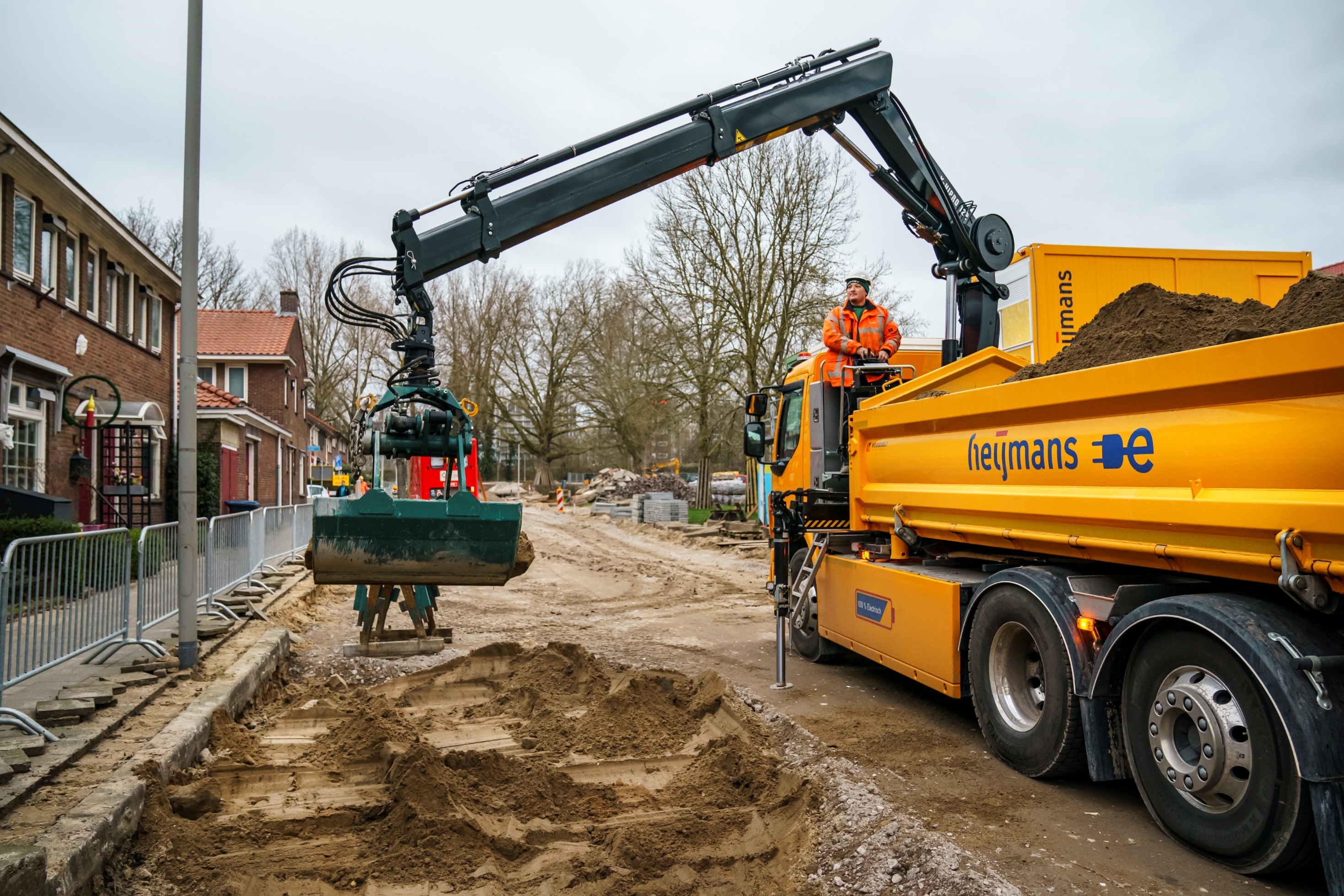 [Speaker Notes: 30 minuten]
Even voorstellen
Robert Koolen
Directeur Duurzame Ontwikkeling Heijmans
Voorzitter beleidsadviescommissie Duurzaamheid bij Bouwend Nederland
Lid Commissie Duurzaamheid NEPROM
Circa 17 jaar werkzaam bij Heijmans
2
Emissieloos bouwen is een samenvoeging van meerdere dossiers
CO2 uitstoot verminderen (klimaat)
Stikstofuitstoot verminderen (natuur)
Uitlaatgassen verminderen (arbo)
Slimme logistiek             (strategie)
Afkomstig van verschillende beleidsthema’s
Klimaatakkoord
Verduurzamingsvraag opdrachtgevers
Emissieloze stadslogistiek
Convenant Schoon & Emissieloos Bouwen
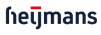 Strategische agenda Heijmans
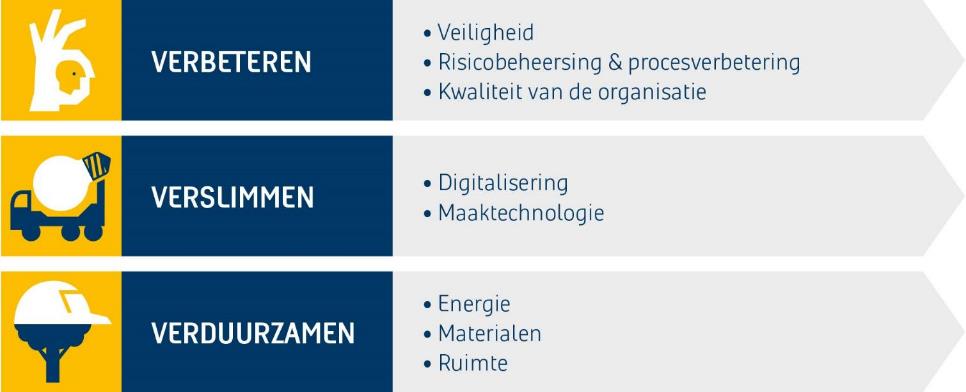 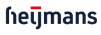 4
[Speaker Notes: Maatschappelijke vraagstukken waarin wij een rol willen vervullen en ontwikkelingen in de markt vragen om versterkte inzet op een aantal strategische thema’s. We hebben er acht gekozen die we ophangen aan de kapstok Verbeteren, Verslimmen, Verduurzamen. Samen vormen ze onze strategische agenda voor 2023.]
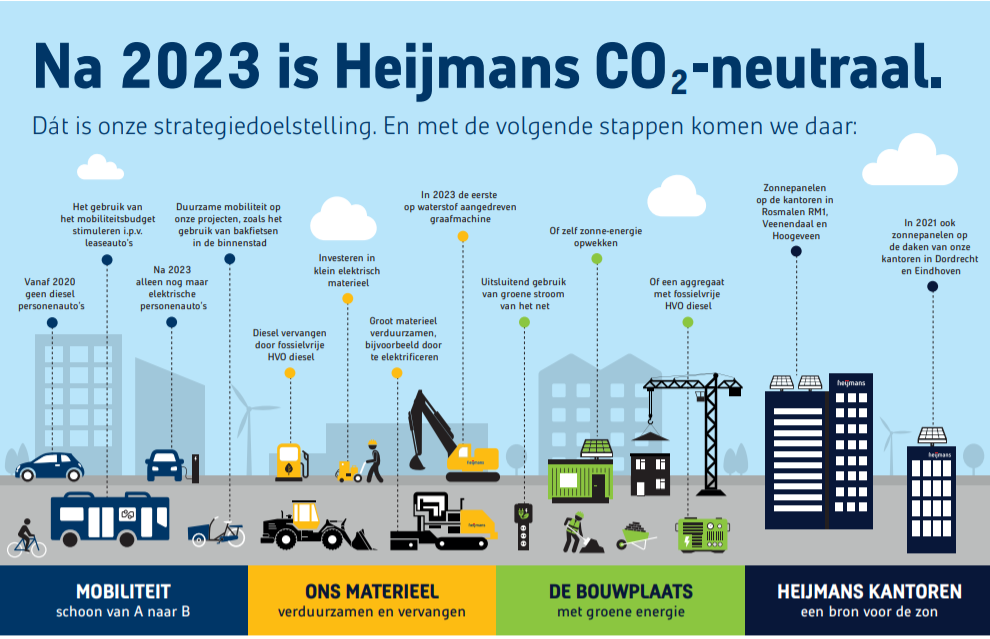 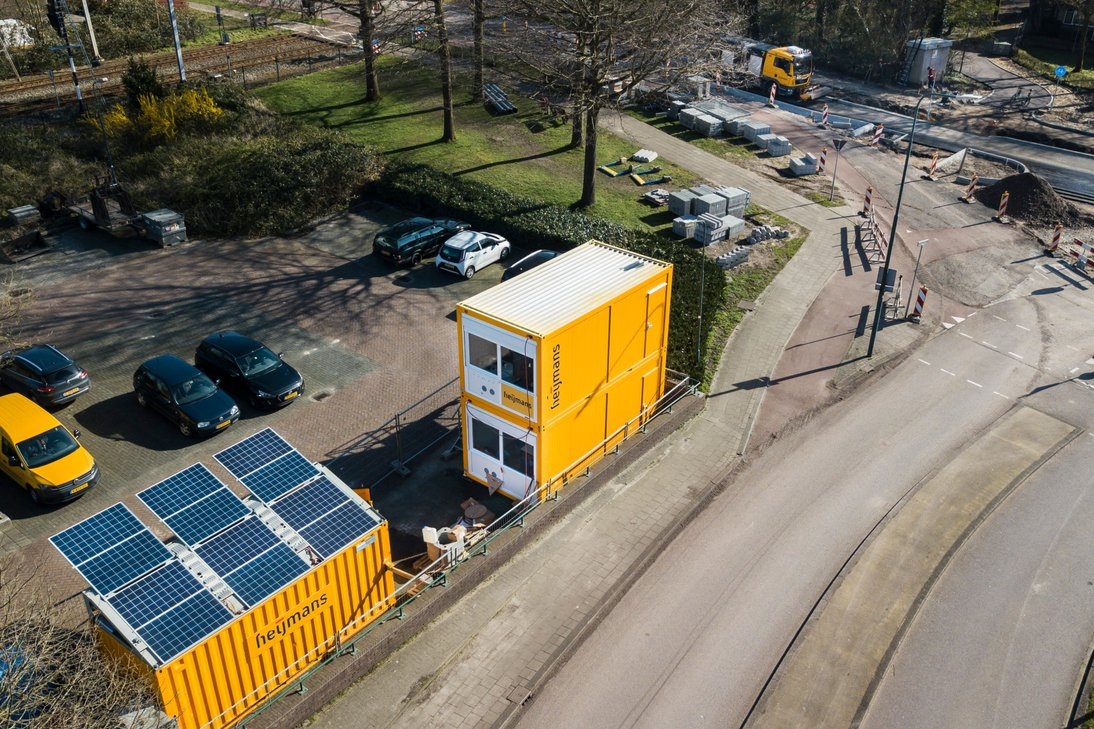 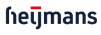 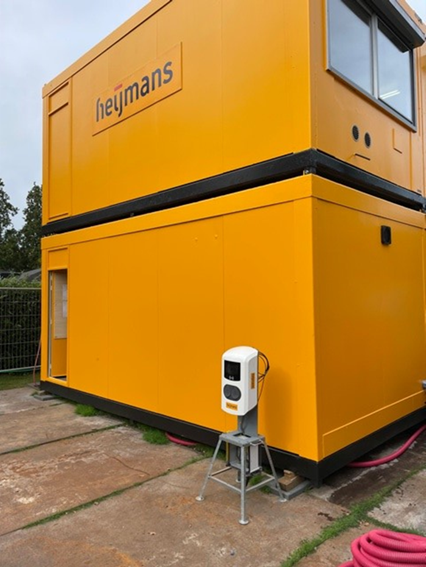 7
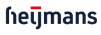 Elektrisch materieel Infra Noordwest
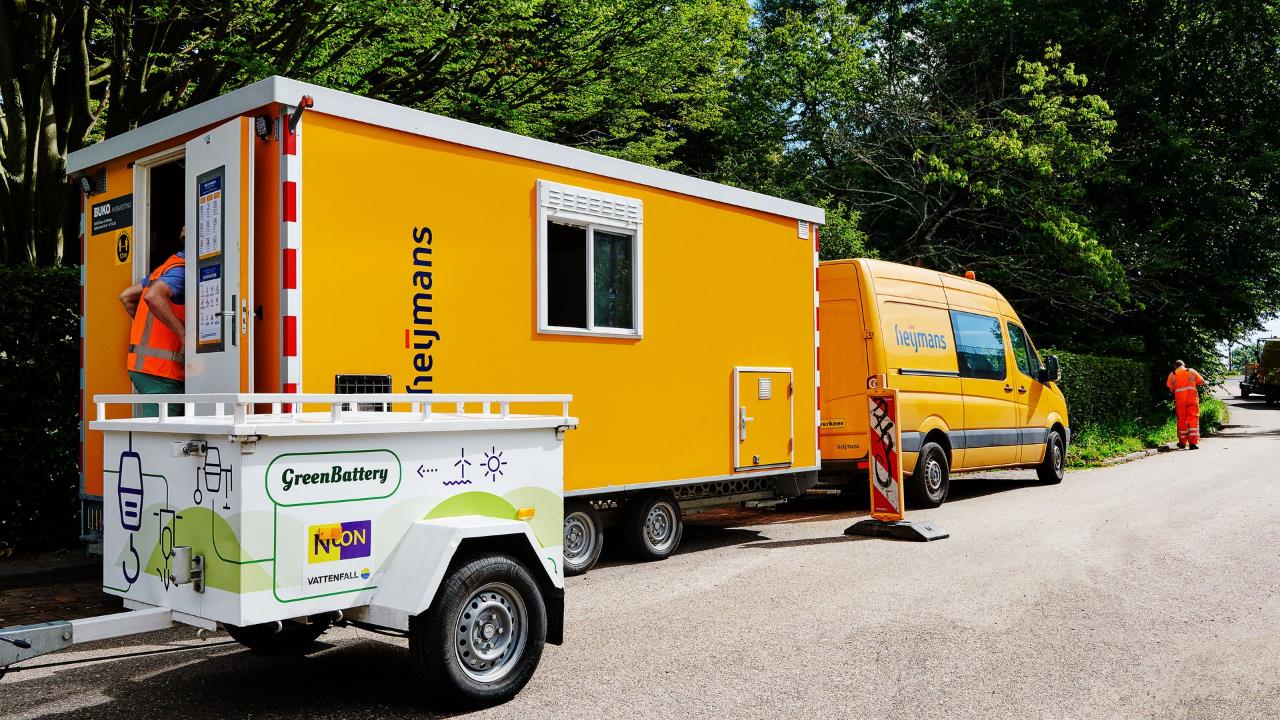 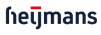 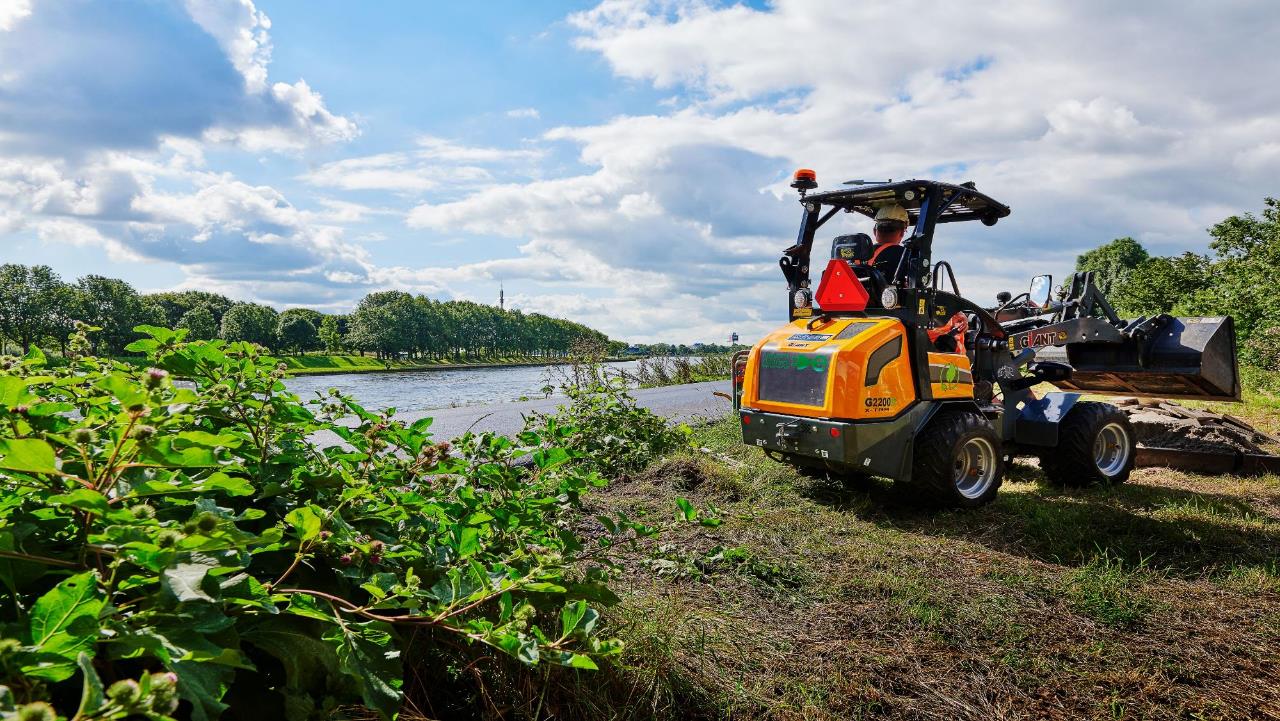 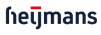 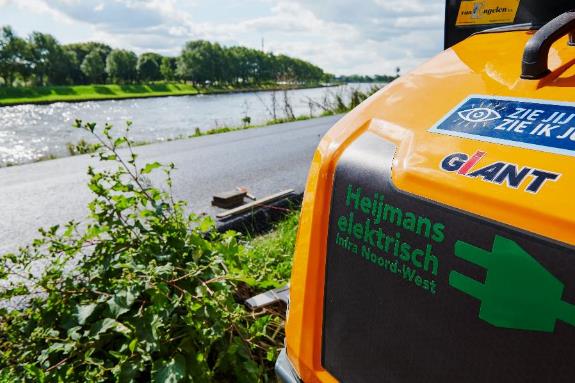 Mini shovel
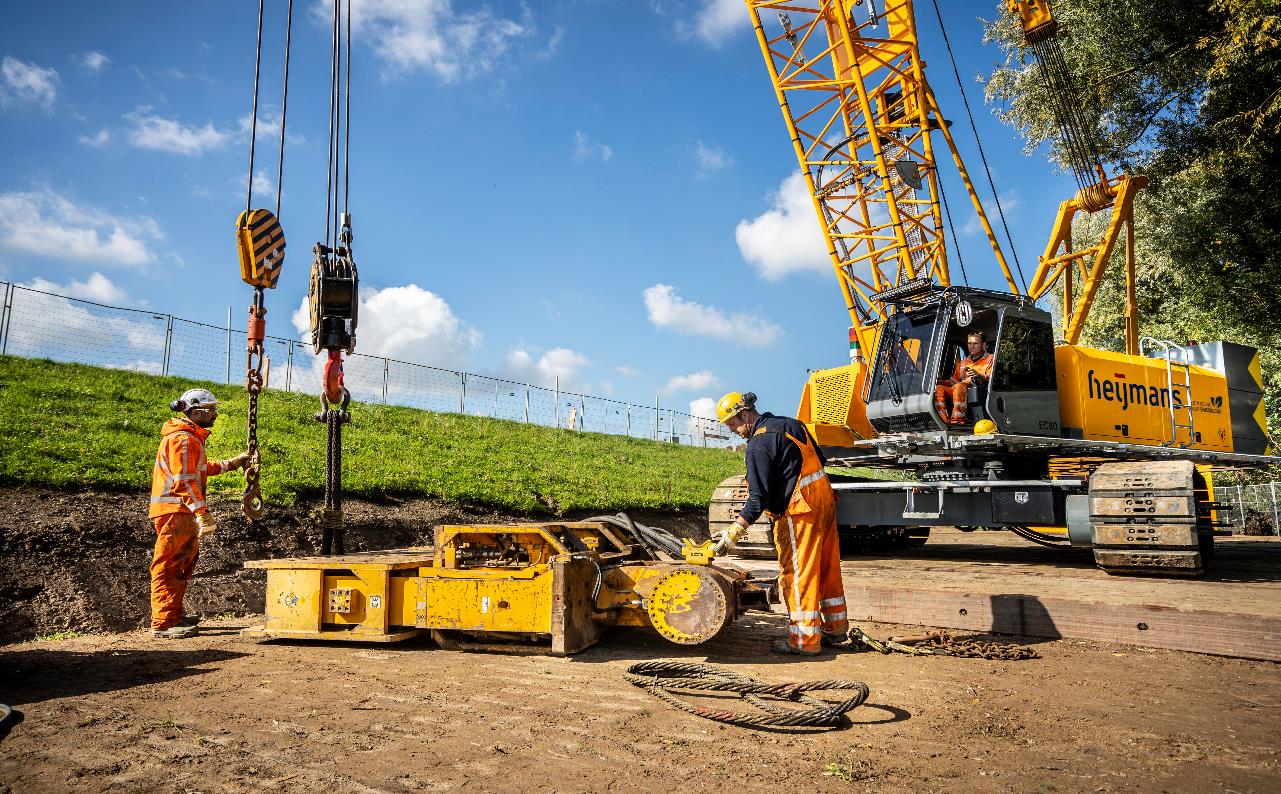 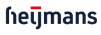 Rupskraan 80 ton
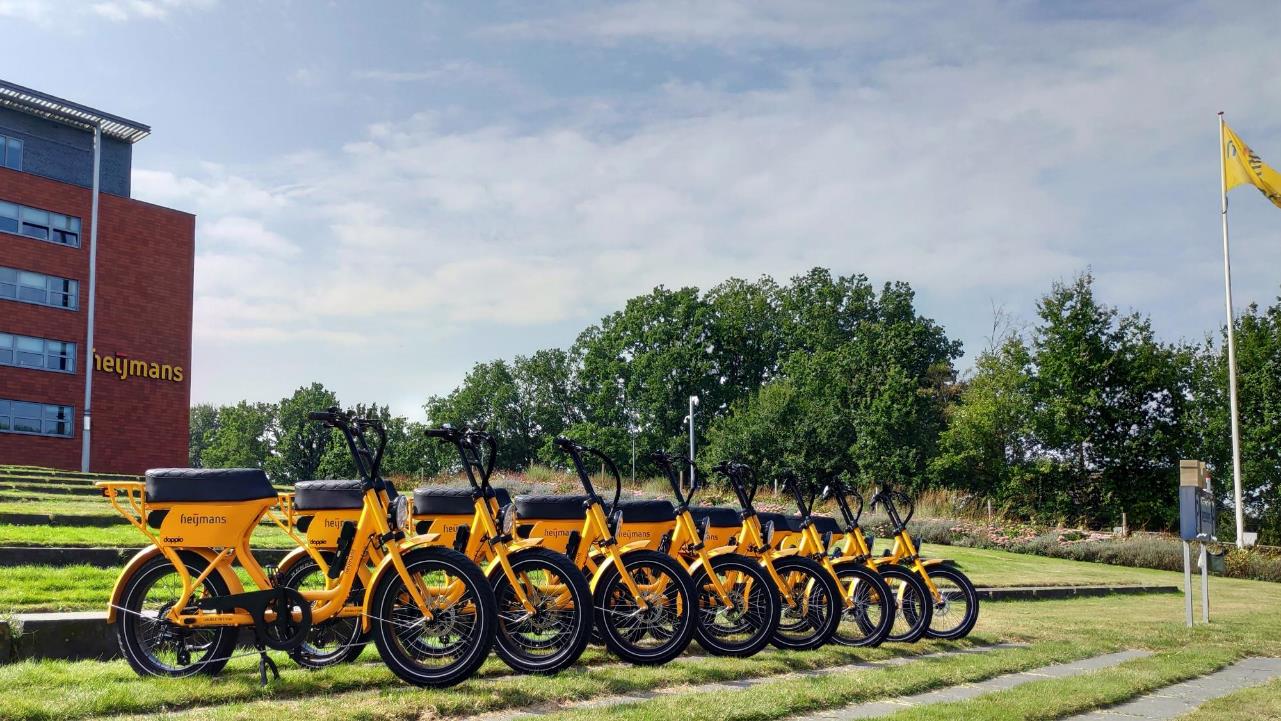 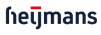 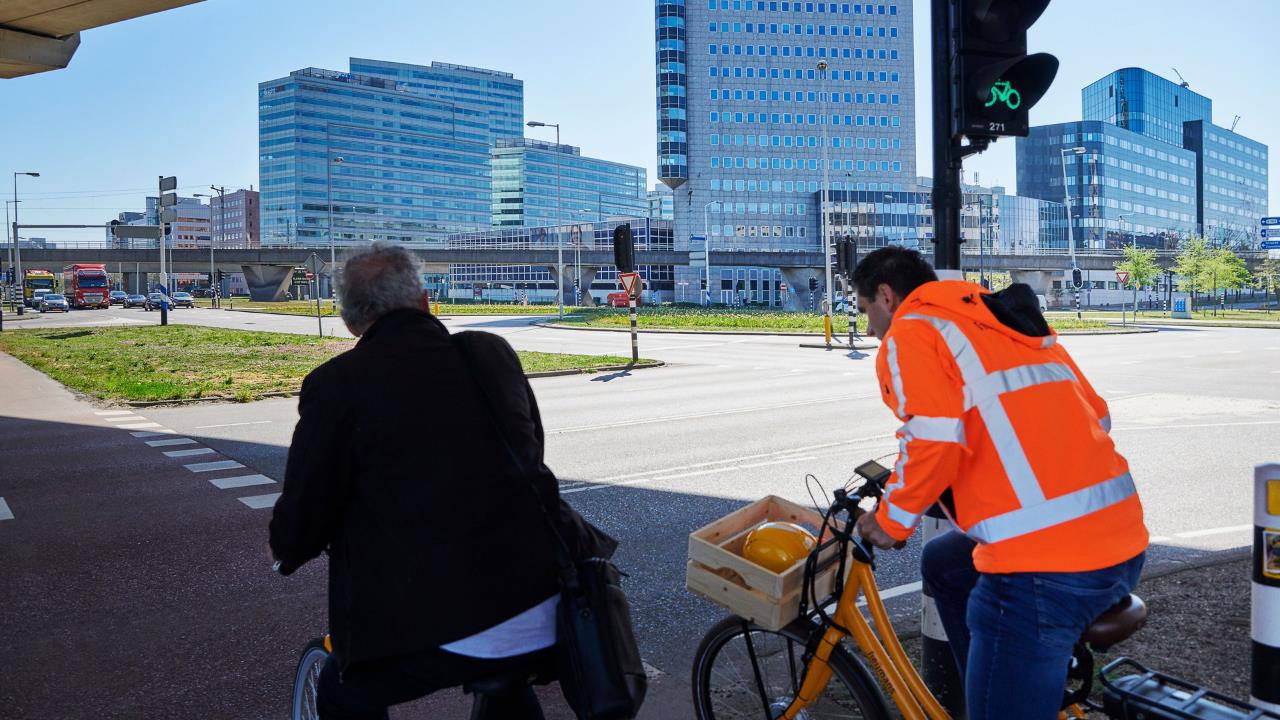 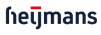 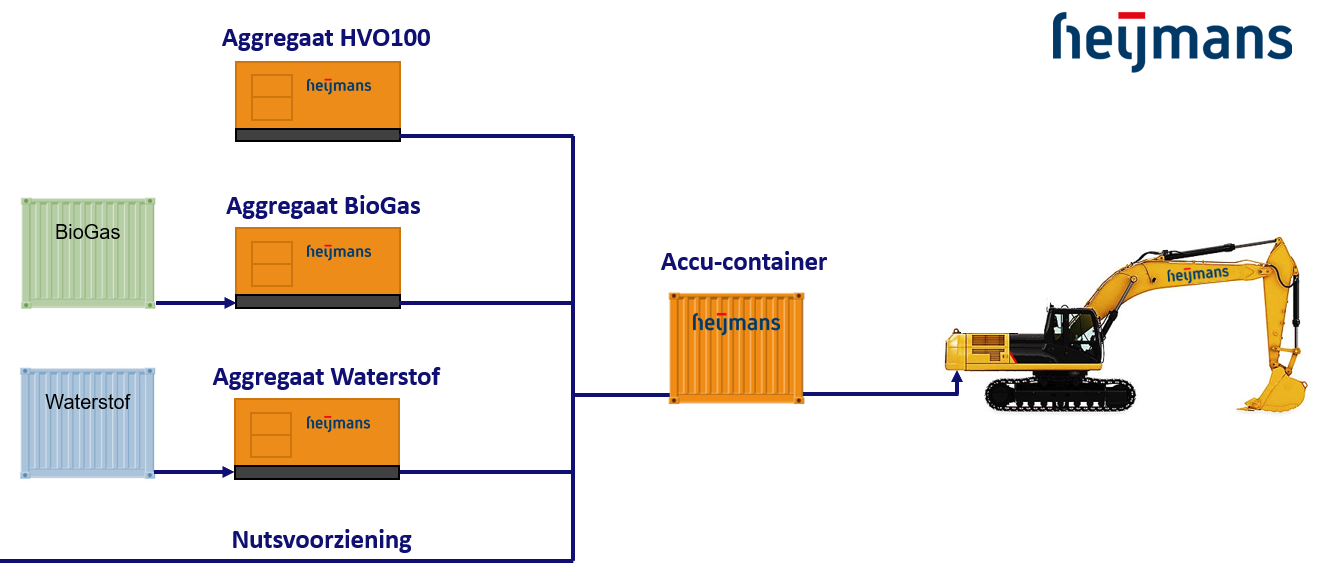 Energievraag en vermogens op projecten (concept rupskraan)
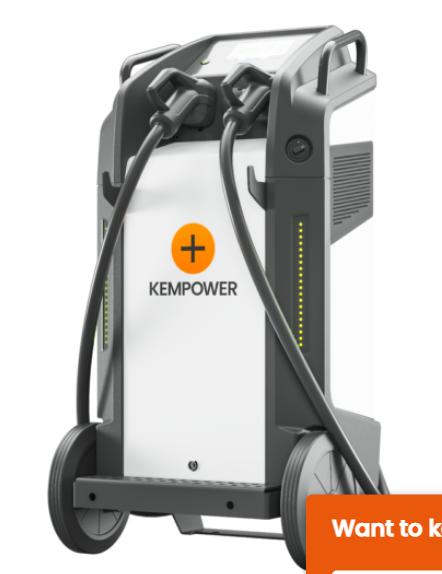 Gevraagd vermogen ca 450 kWh per shift
14
Energievraag en vermogens op projecten (concept asfaltset)
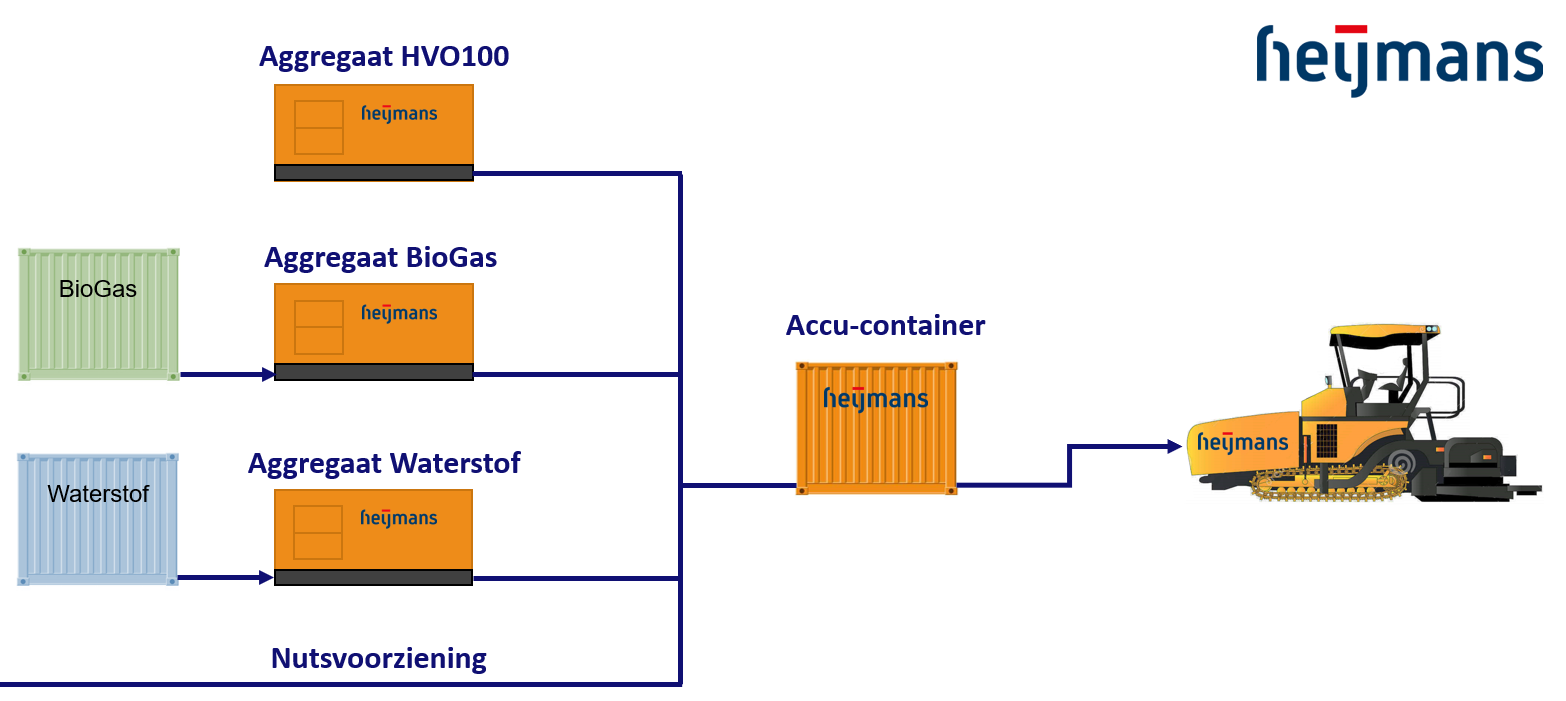 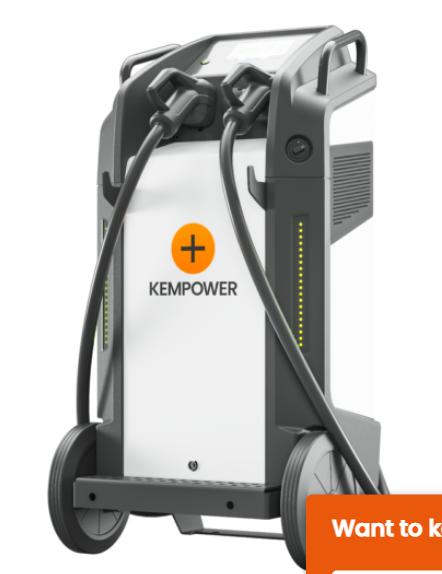 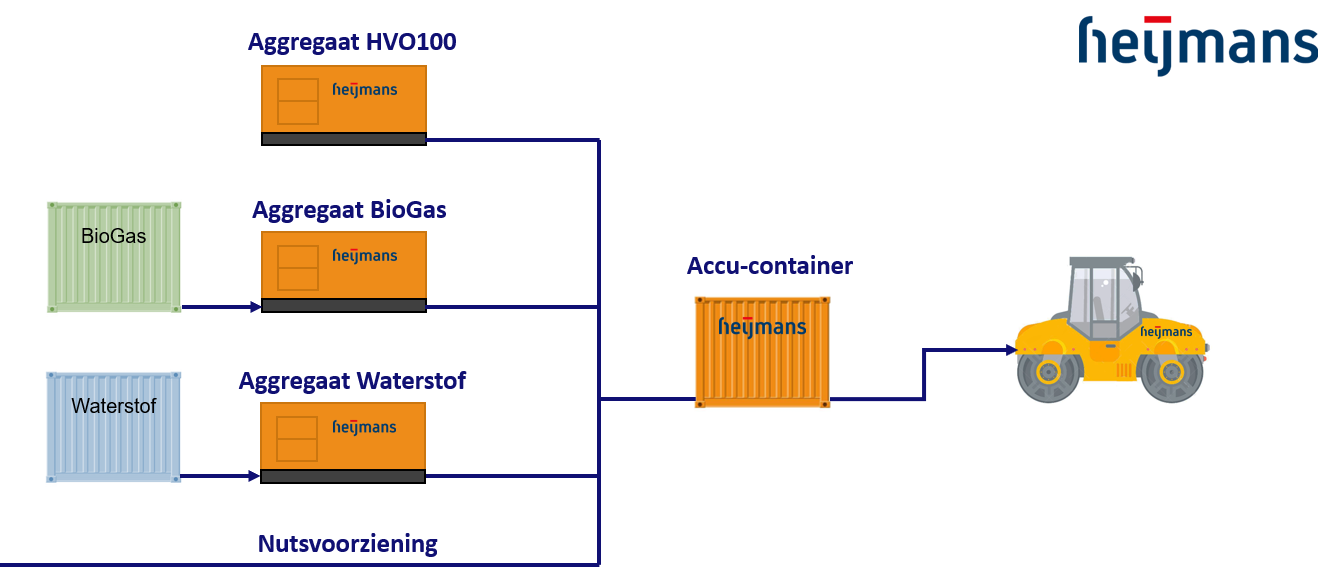 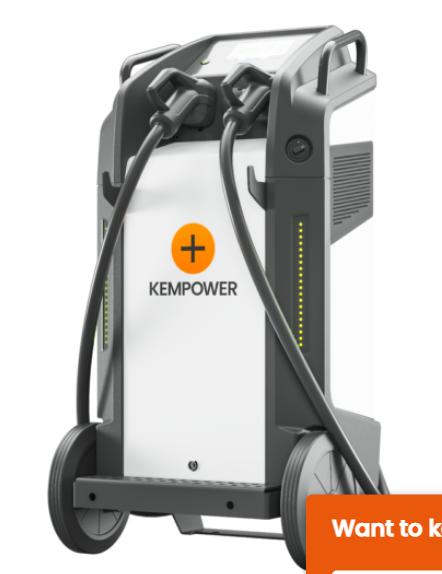 Tandem en drierol idem
Gevraagd vermogen 500-900 kWh per shift
15
Energievraag en vermogens op projecten (concept boorset 120 ton)
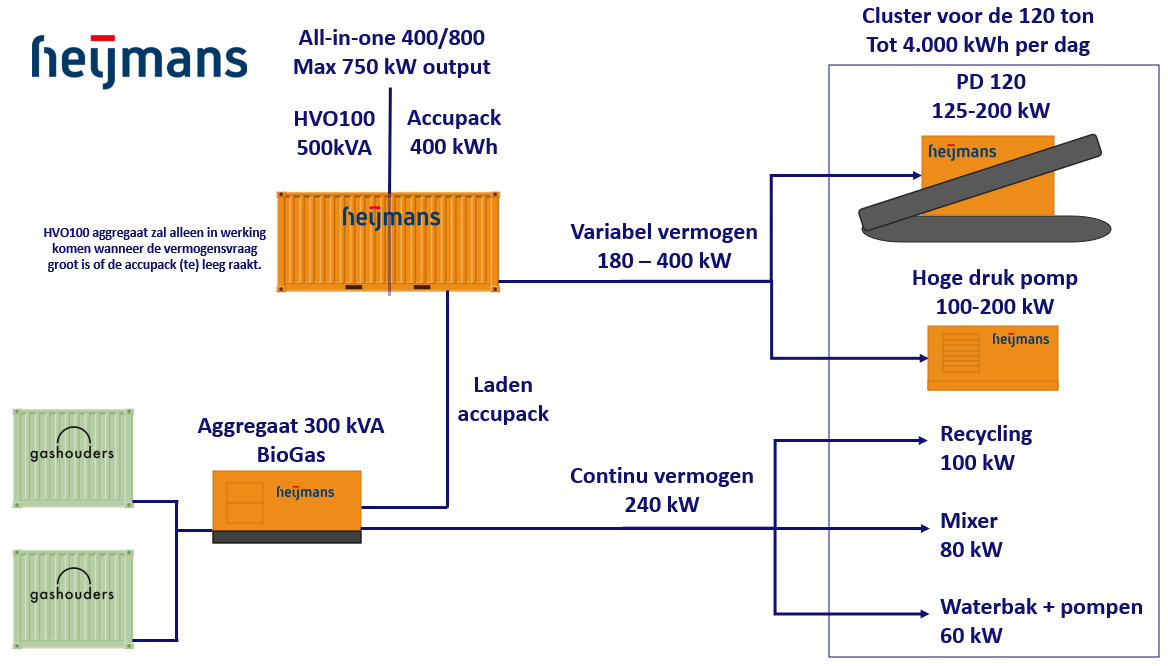 16
Energievraag en vermogens op projecten (concept draadkraan FPS)
17
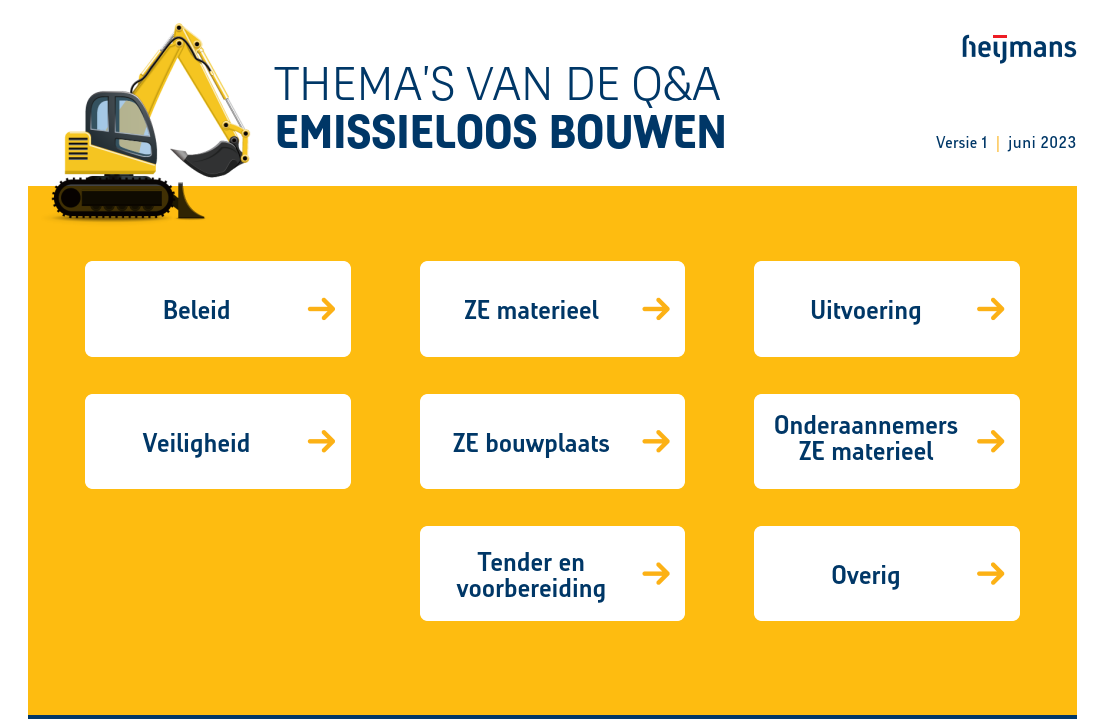 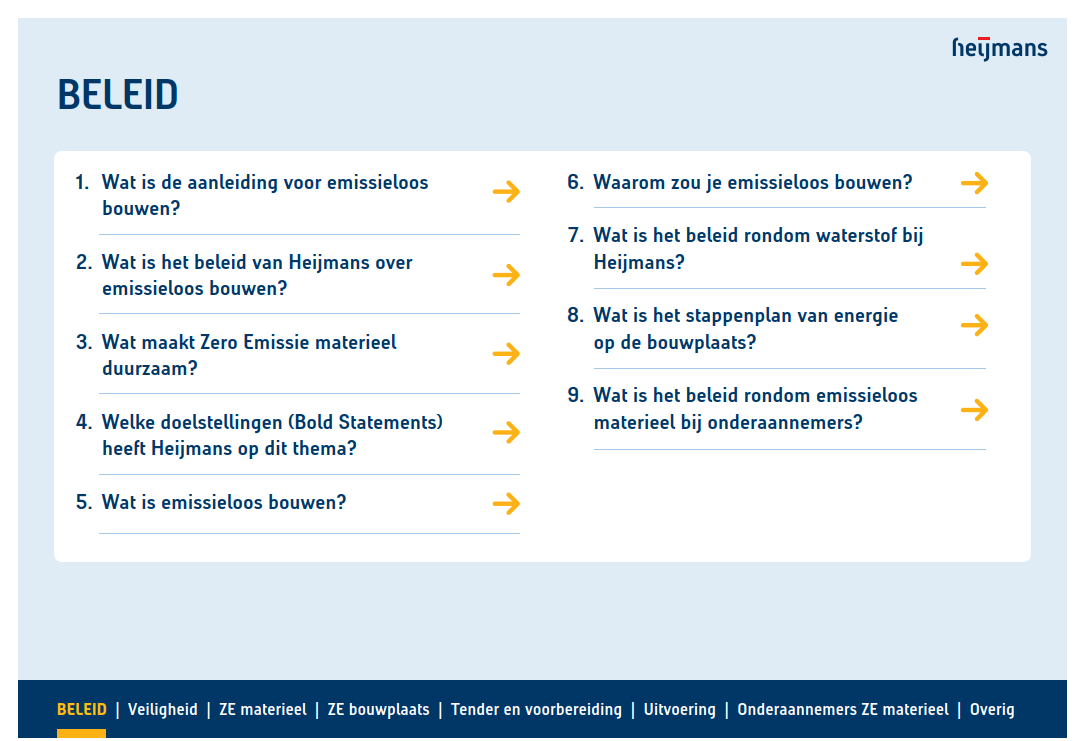 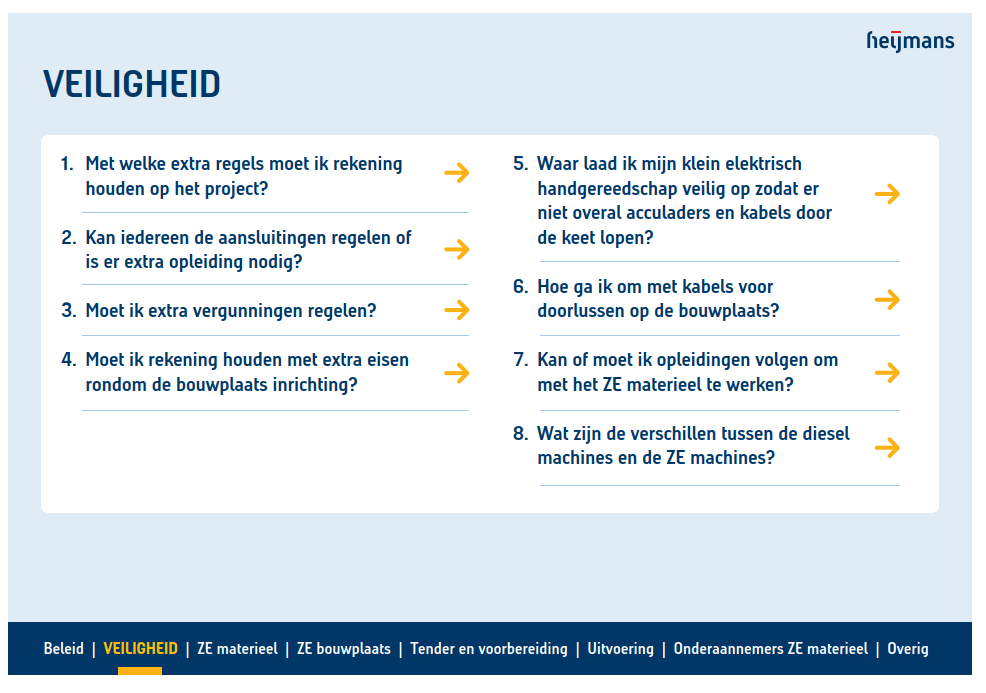 Dilemma’s en uitdagingen
Beschikbaarheid materieel (Emissieloos Netwerk Infra)
Grote investeringen in materieel op korte termijn vs budgetten (eigen en opdrachtgevers)
Dubbele investeringen (aan materieel en bouwplaatsinrichting) 
Vroegtijdig organiseren bouwplaatsaansluiting en de juiste inschattingen van vermogens maken
Zelf materieel aanschaffen of samenwerken met onderaannemers
Veiligheid en betrouwbaarheid in de transitie
Toenemende behoefte monitoring
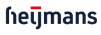 heijmansnl
heijmansnl
@heijmansnl
heijmans
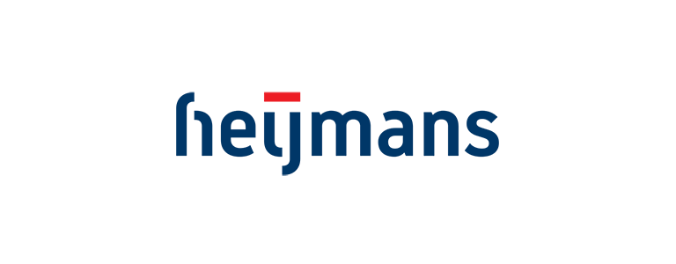 Energievoorziening op de bouwplaats Zo zit dat
Januari 2023
23